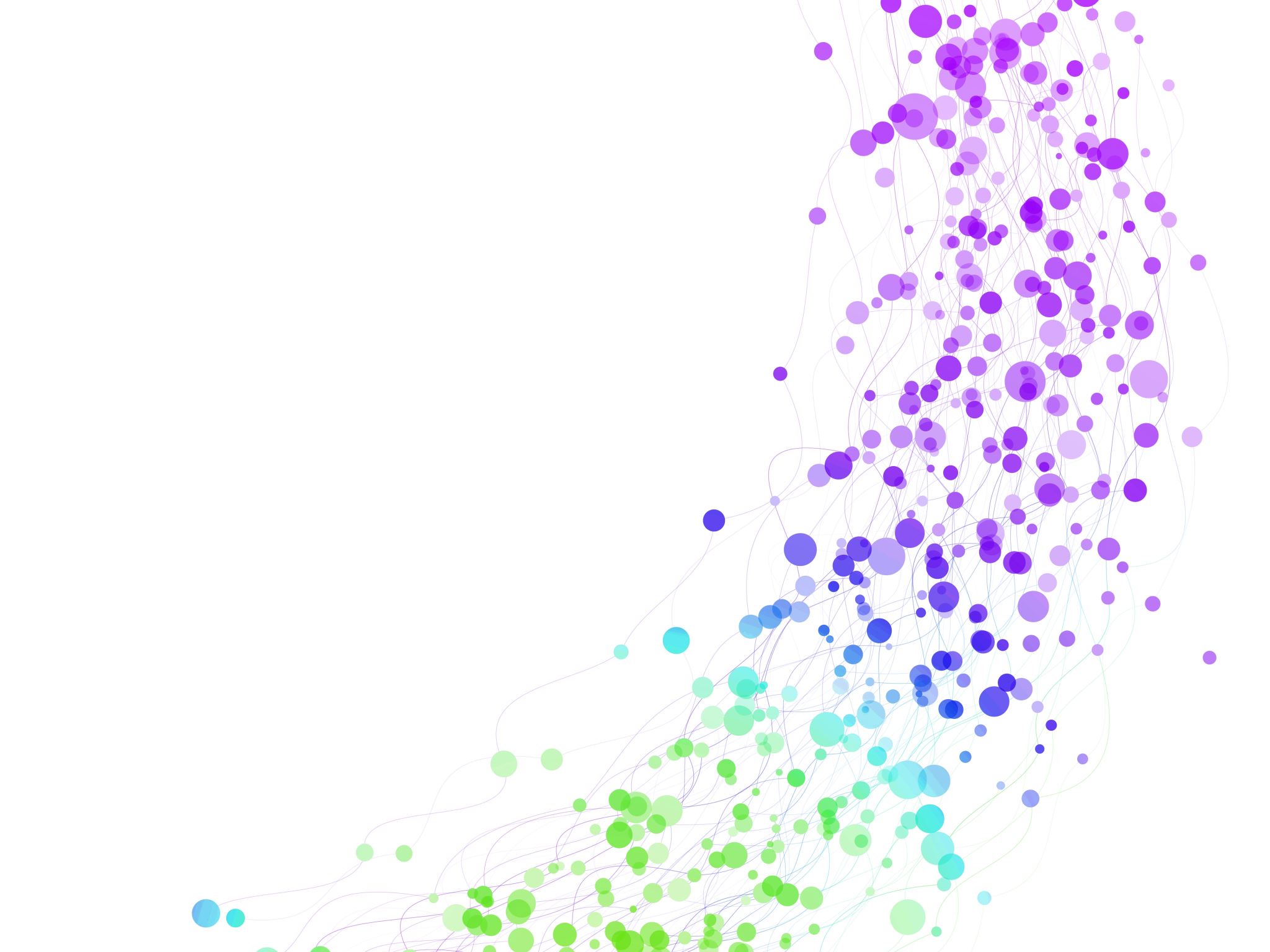 Transitions and New Beginnings
Tom Schimmer – Learning Loss Illusion
Ending, Losing, Letting Go 
Letting go of the old ways and the old identity people had. This first phase of transition is an ending and the time you need to help people deal with their losses.

The Neutral Zone 
Going through an in-between time when the old is gone but the new isn’t fully operational. We call this time the “neutral zone”: it’s when the critical psychological realignments and repatternings take place.

The New Beginning
Coming out of the transition and making a new beginning. This is when people develop the new identity, experience the new energy, and discover the new sense of purpose that makes the change begin to work.
William Bridges Transition Model
[Speaker Notes: PVD]
The main strength of the model is that it focuses on transitions, not change. The difference between these is subtle but important. 

Change is something that happens to people, even if they don’t agree with it. Transition on the other hand, is internal, its what’s happening in people's minds as they go through change. 

Change can happen very quickly, while transition usually occurs more slowly.

Change is situational, transition on the other hand is psychological; it’s a three-phase process that people go through as they internalize and come to terms with the details of the new situation that the change brings about.
Change vs Transition
[Speaker Notes: PVD
6 minutes to here]
[Speaker Notes: SV
Take a minute to note where you are on this model.
Go to – and mark down where you are.
Breakouts of 2 or 3 where are you at?  10 minutes



15 minutes total]
In this stage, people affected by the change are often confused, uncertain, and impatient. 

Here people might experience:
Resentment towards the change initiative; low morale and low productivity.
Anxiety about their role, status or identity; skepticism about the change initiative.
Despite these, this stage can also be one of great creativity, innovation, and renewal. This is a great time to encourage people to try new ways of thinking or working.
The Neutral Zone
[Speaker Notes: PVD]
A significant shift takes place in the neutral zone. The shift comes from an inner repatterning and sorting process in which the old and no longer appropriate habits are discarded and newly appropriate patterns of thought and action are developed.

To help yourself with this process connect to your values. When you feel uncertain and confused, your personal values will provide direction.
The Neutral Zone
[Speaker Notes: PVD]
The task before you is twofold: first, to get through this phase of transition in one piece; and second, to capitalize on all the confusion by encouraging innovation.

The neutral zone automatically can put you into an advantageous  situation as it is a time that is ripe with creative opportunity.
The Neutral Zone
[Speaker Notes: PVD]
It’s not so much we are afraid of change or so in love with the old days, but it’s the place in  between that we fear... it’s like being between trapezes. It’s Linus when his blanket is in the dryer. There’s nothing to hold on to.

Marilyn Ferguson, American Futurist
[Speaker Notes: PVD]
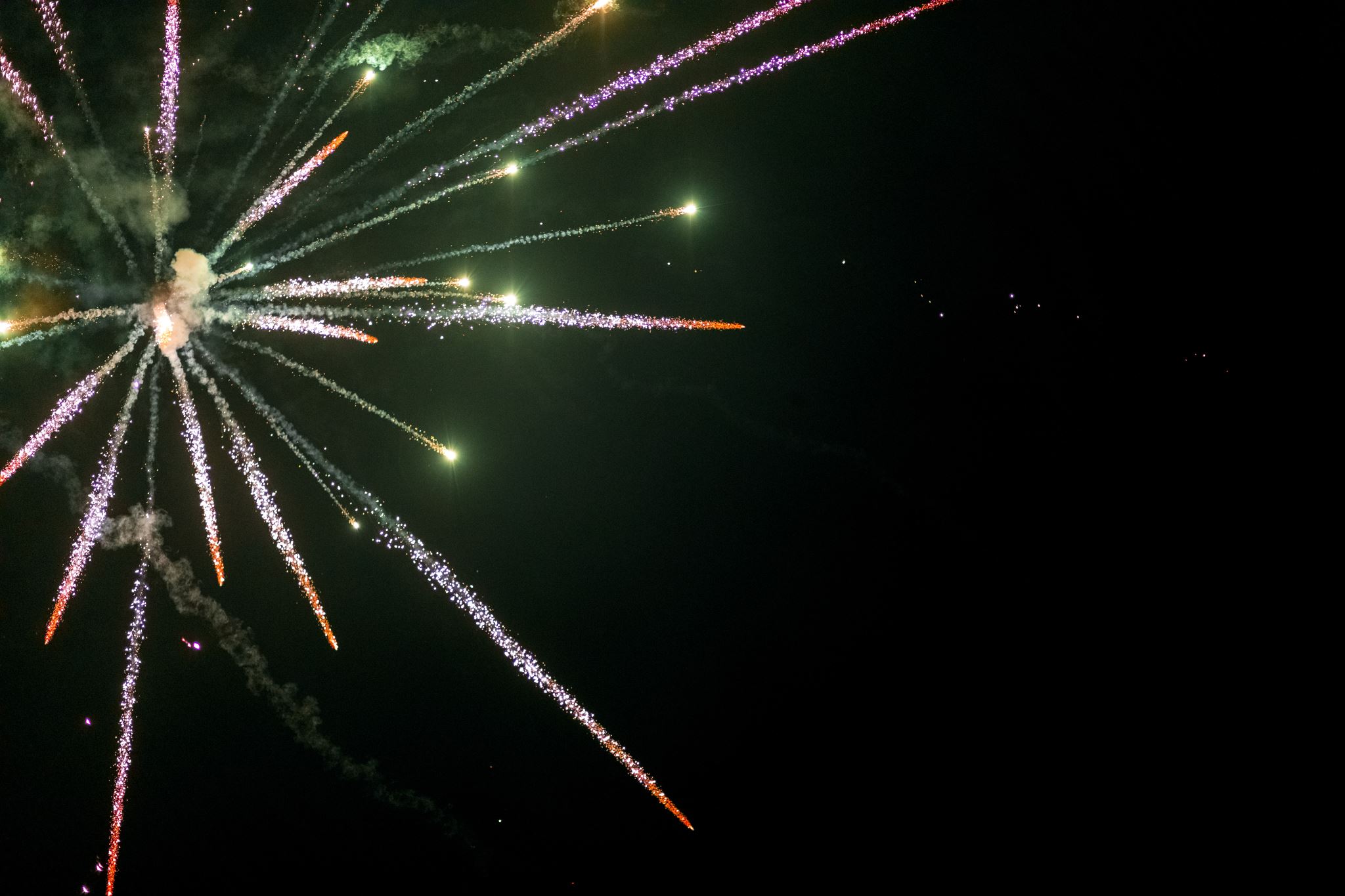 New Beginnings
New Beginnings reactivate some of the old anxieties that were originally triggered by the ending. New Beginnings establish once and for all that the ending was real.
The new way of doing things represent a gamble; there is always the possibility it won’t work.
The prospect of a risky new beginning will probably resonate with the past.
New Beginnings are psychological phenomena. They are marked by a release of new energy in a new direction – they are the expression of a new identity. 
They are much more than the practical and situational “new circumstances” that we might call starts.
[Speaker Notes: PVD]
Schools are community, and we need community more than ever.
Recognize the psychological process people go through in times of change.
Support people through the “messy middle” of change.
Prioritize self-care, not productivity.
Live into your values and help others do the same.
Supporting Your Team
[Speaker Notes: SV
1) Realize that uncertainty is an integral stage between an ending and a new beginning. Don’t expect to know everything or be perfect.

2) Set short term goals to move through uncertainty. As you advance towards a new beginning, take stock of what you need to accomplish those goals and identify opportunities that will help you move forward.

3) Look back at the ending and acknowledge what you had. Look forward to the beginning and the possibilities it could create.

4) Connect to your values. When you feel uncertain and confused, your personal values will provide direction. 


Community – who is your community? How do schools nurture community?
Normalize without minimizing
Support through messy middle – look back and look forward; short term goals
Live by example
How can you help others remember and reconnect to their values.]
Reflection Question 1
The Neutral Zone can be a time for expansive change in thoughts and feelings and the journey through this phase can seem daunting. 

What growth have you encountered through this phase?
Reflection Question 2
New Beginnings are a psychological phenomenon. They are where the power is and where we begin to feel control.

What will your New Beginning look like? 

How can you play a part in the future?